ការបូក ដកចំនួនមានលេខបួនខ្ទង់
គណិតវិទ្យា ថ្នាក់ទី៣
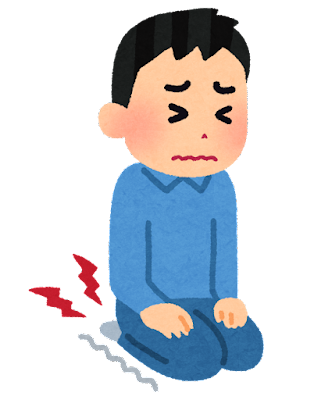 មេសា ពិបាកក្នុងការដោះស្រាយលំហាត់មានចំនួនច្រើន។ ឥឡូវយើងមកជួយគាត់បូកចំនួនខាងក្រោម៖
1
1
1
1
5742
6452
1.
2.
+
+
1563
2379
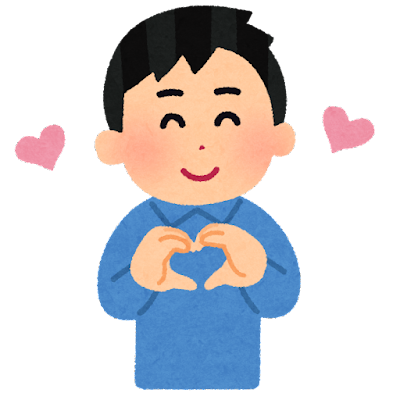 3
8
8
1
5
0
7
3
ល្អណាស់! ចម្លើយទាំងពីរសុទ្ធតែត្រឹមត្រូវ
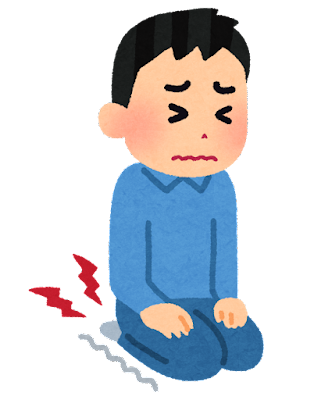 មេសា ពិបាកក្នុងការដោះស្រាយលំហាត់មានចំនួនច្រើន។ឥឡូវយើងមកជួយគាត់ដកចំនួនម្ដង៖
4798
6329
3.
4.
-
-
2165
1208
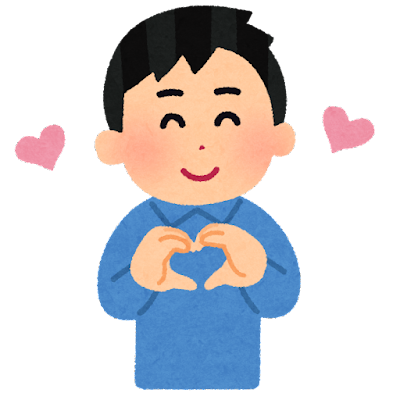 2
5
1
1
3
3
2
6
ល្អណាស់! ចម្លើយទាំងពីរសុទ្ធតែត្រឹមត្រូវ
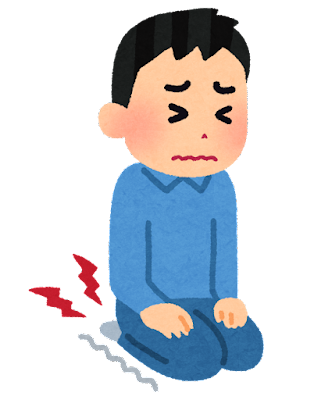 មេសា ពិបាកក្នុងការដោះស្រាយលំហាត់មានចំនួនច្រើន។ ឥឡូវយើងមកជួយគាត់ធ្វើលំហាត់ចុងក្រោយ៖
1
7461
5879
5.
6.
+
-
2374
3623
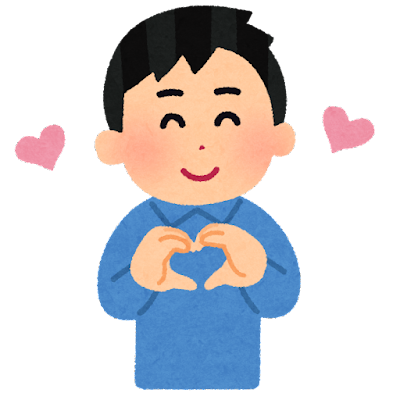 5
2
2
6
5
3
9
8
ល្អណាស់! ចម្លើយទាំងពីរសុទ្ធតែត្រឹមត្រូវ